老馬識途
報告人:陳家妤
故事......
齊桓公應燕國的要求，出兵攻打入侵燕國的山戎，迷路了，放出老馬，部隊跟隨老馬找到了出路。
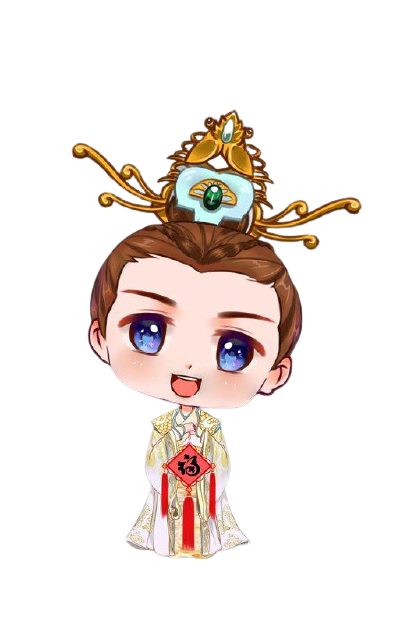 解釋
比喻閱歷多的人富有經驗，熟悉情況，能起到引導作用。
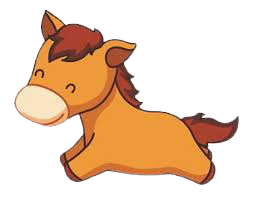 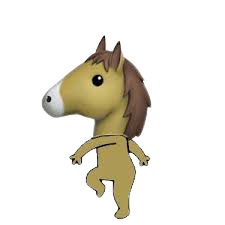 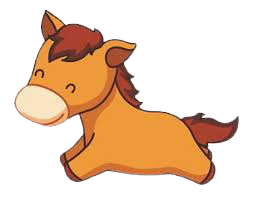 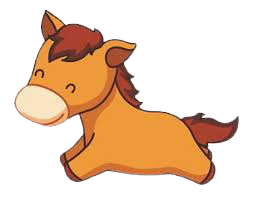 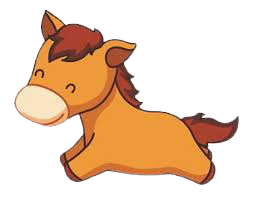 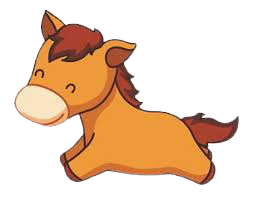 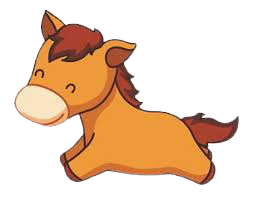 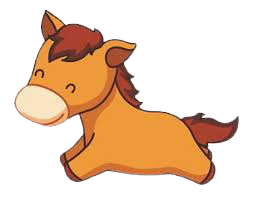 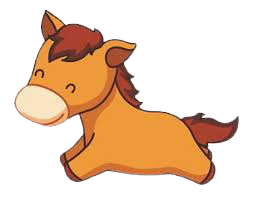 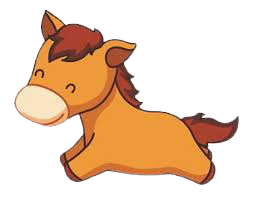 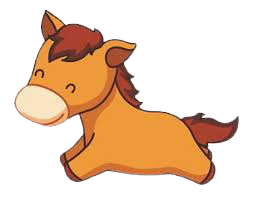 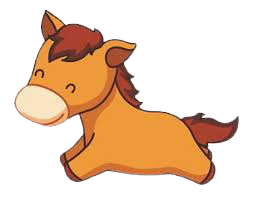 老馬→
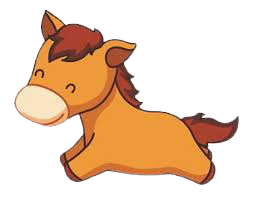 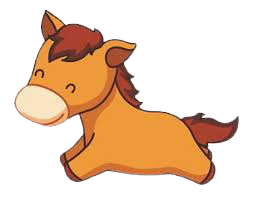 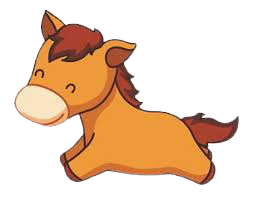 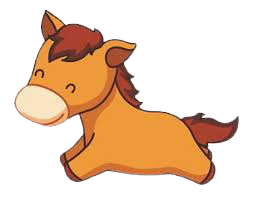 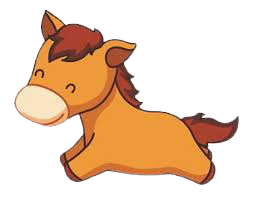 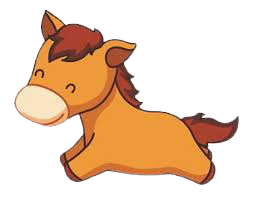 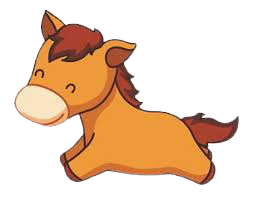 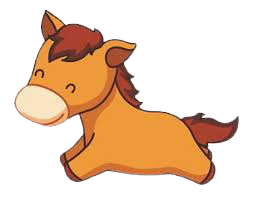 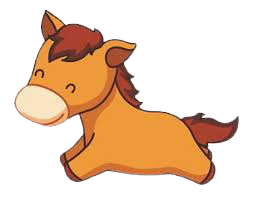 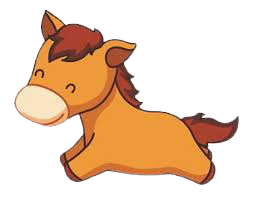 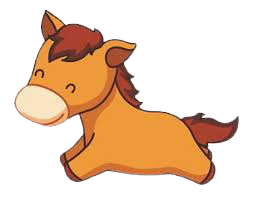 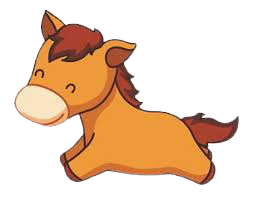 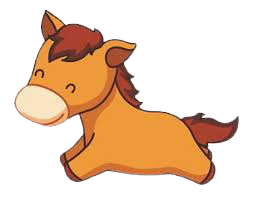 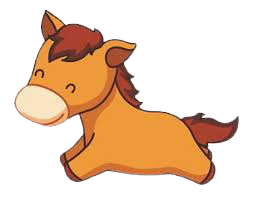 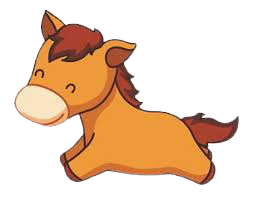 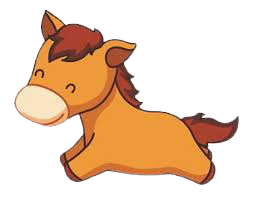 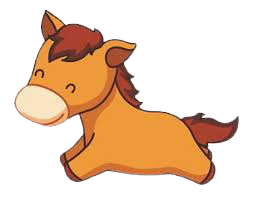 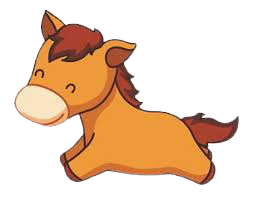 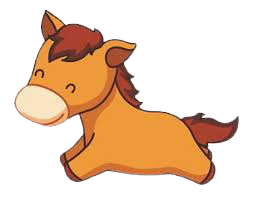 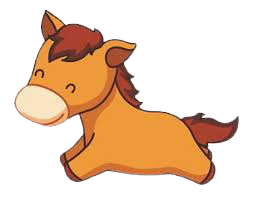 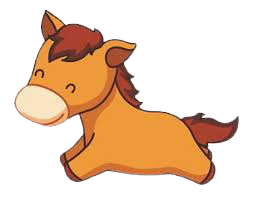 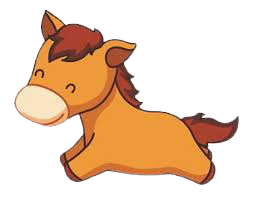 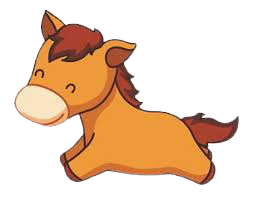 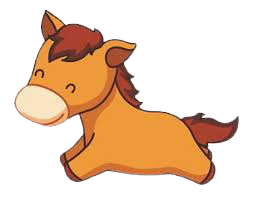 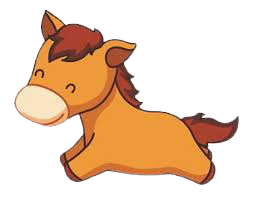 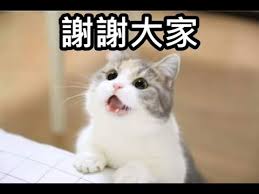 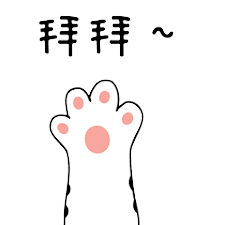 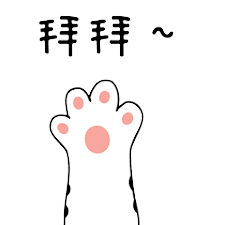